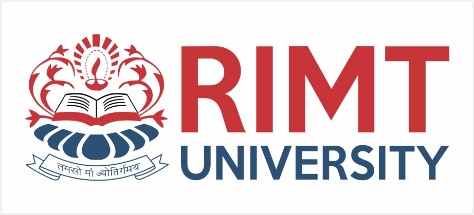 Strength of Materials-I(BMEC-2301)
Course Name: B.Tech-Mechanical Semester: 3rd
Prepared by: Ajay Singh Rana
education for life                                          www.rimt.ac.in
1
Dr.Nitin Thapar_SOMC_ITFM
Department of Mechanical Engineering
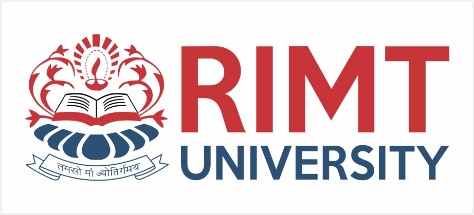 Torsion
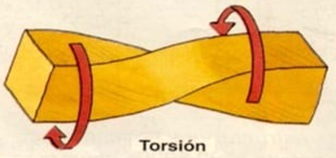 Department of Mechanical Engineering
education for life                                          www.rimt.ac.in
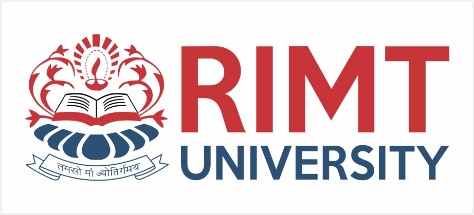 Topic Discussed
Torsion of Shaft
Angle of Twist
Derivation of Torsional Equation
Power Transmitted by shaft
Strength of hollow shaft
Polar Moment of Inertia
Numerical
Department of Mechanical Engineering
education for life                                          www.rimt.ac.in
TORSION OF CIRCULAR SHAFT
TOROUE OR TURNING MOMENT OR TWISTING MOMENT :-

	In factories and workshops, shafts is used to transmit energy from one end to other end.

	To transmit the energy, a turning force is applied either to the rim of a pulley, keyed to the shaft is, or to any other suitable point at some distance from the axis of the shaft.

The moment of couple acting on the shaft is called torque or turning 	moment or twisting moment.
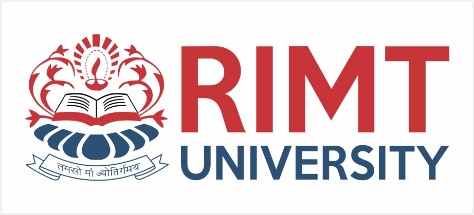 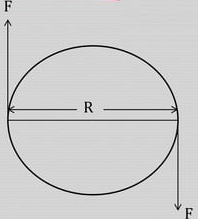 Torque = turning force x diameter of shaft
T = F x 2R
where :
T=Torque
F=Turning force
S=Radius of the shaft
Unit of Torque(T) is N.mm or kN.mm
Department of Mechanical Engineering
education for life                                          www.rimt.ac.in
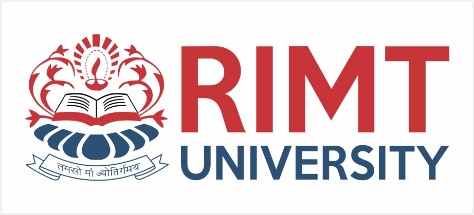 When the shaft is subjected to Torque (T),point A on the surface of the shaft comes to A’ position. The angle AOA’ at the centre of the shaft is called the angle of twist.
A0A’=  =Angle of twist

< Angle of twist is measured in radians.
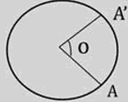 Department of Mechanical Engineering
education for life                                          www.rimt.ac.in
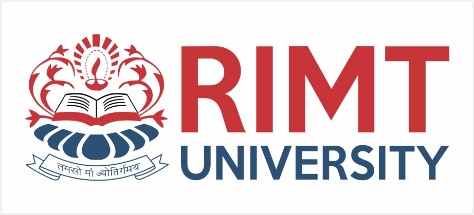 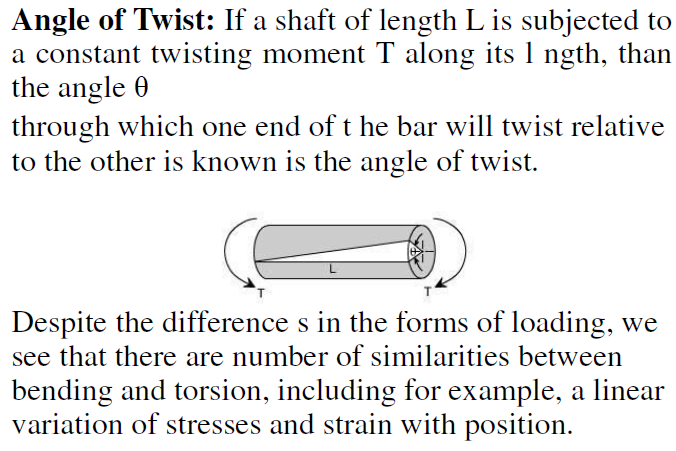 Department of Mechanical Engineering
education for life                                          www.rimt.ac.in
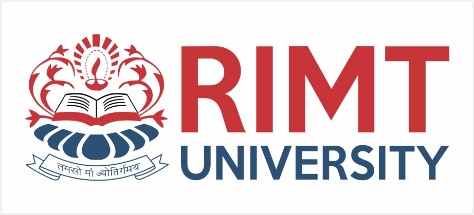 The following assumptions are made while finding out shear stress in a circular 

shaft subjected to torsion.

The material of shaft is uniform throughout the length.
The twist along the shaft is uniform.

The shaft is of uniform circular section throughout the length.

Cross section of the shaft, which are plane before twist remain plane after 

 	  twist.

All radii which are straight before twist remain straight after twist.
Department of Mechanical Engineering
education for life                                          www.rimt.ac.in
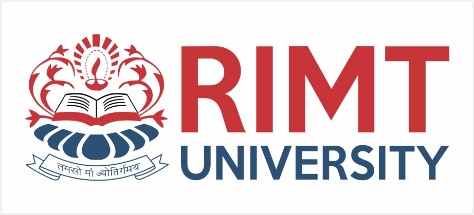 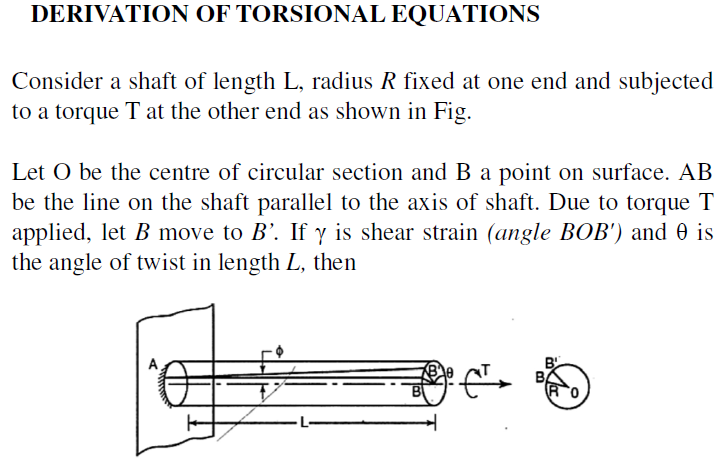 Department of Mechanical Engineering
education for life                                          www.rimt.ac.in
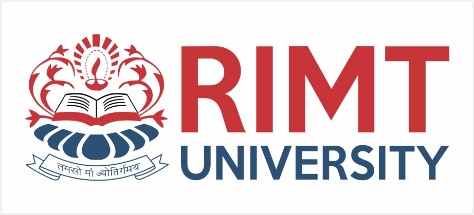 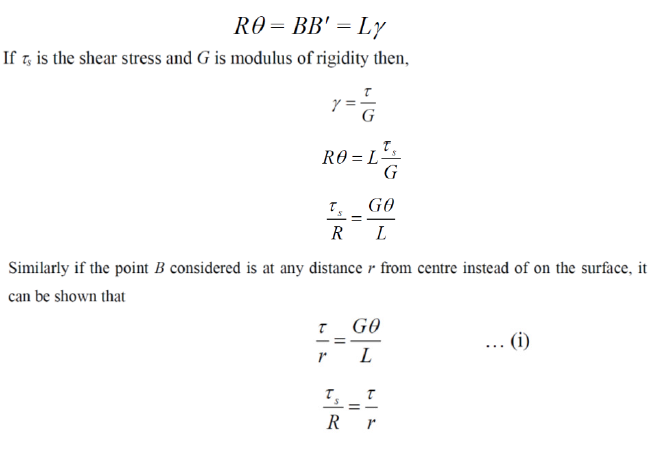 Department of Mechanical Engineering
education for life                                          www.rimt.ac.in
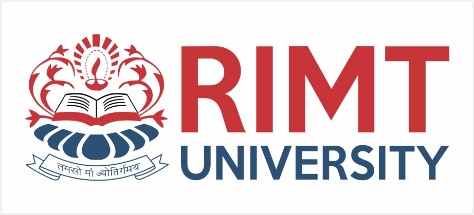 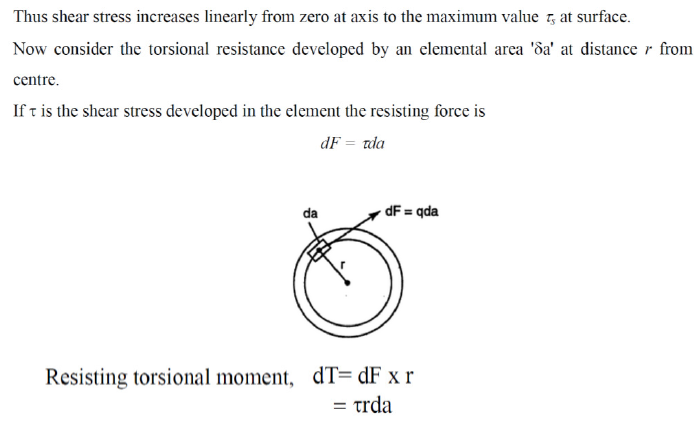 Department of Mechanical Engineering
education for life                                          www.rimt.ac.in
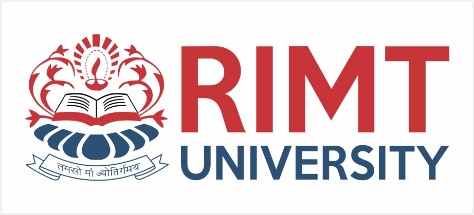 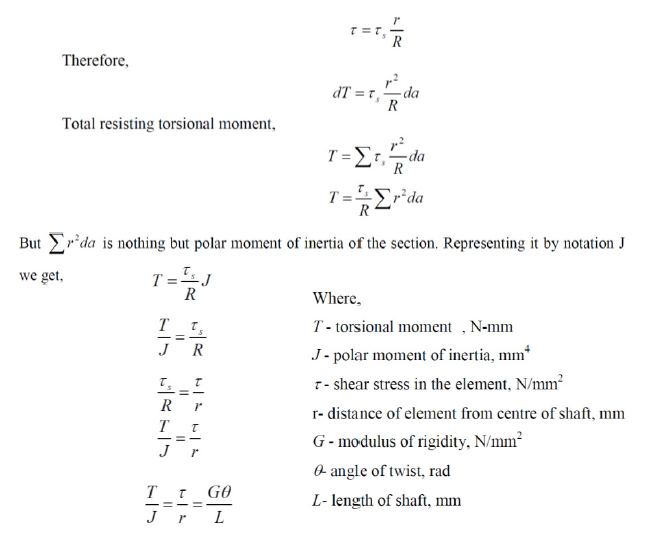 Department of Mechanical Engineering
education for life                                          www.rimt.ac.in
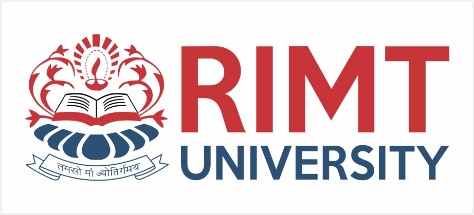 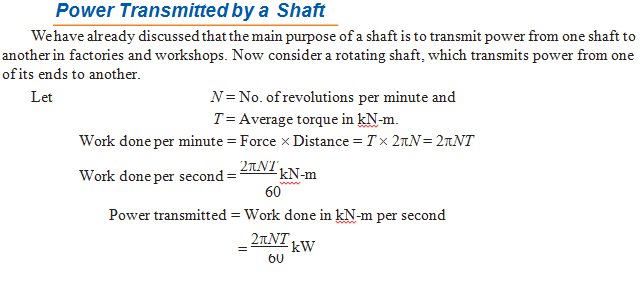 Department of Mechanical Engineering
education for life                                          www.rimt.ac.in
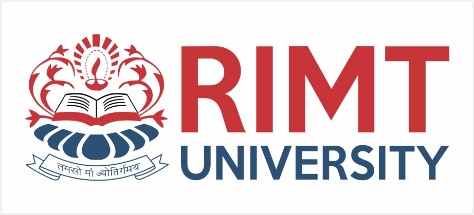 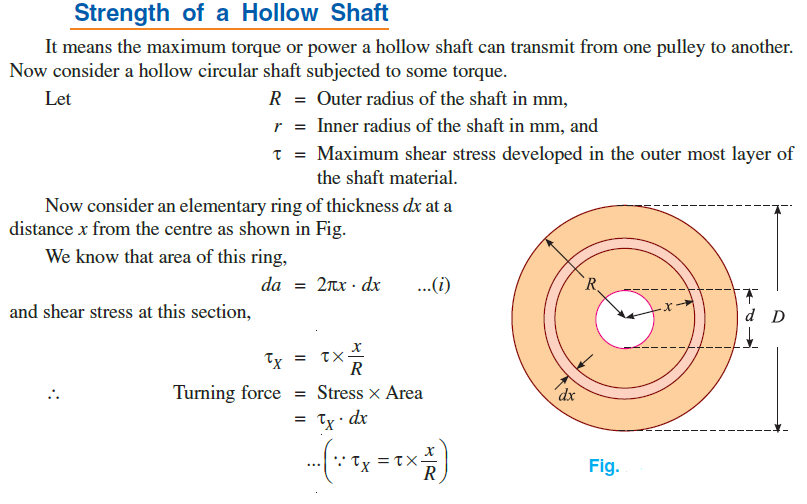 Department of Mechanical Engineering
education for life                                          www.rimt.ac.in
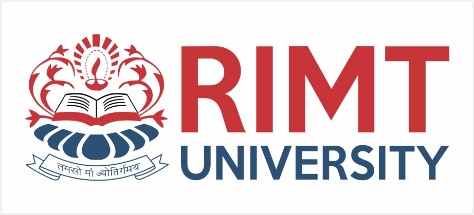 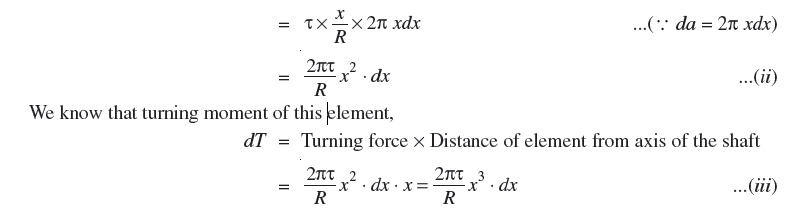 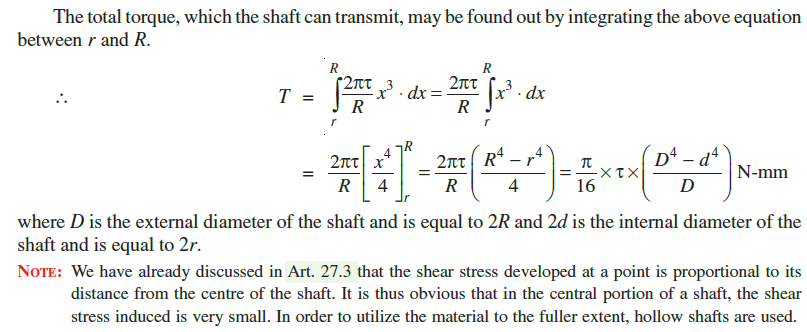 Department of Mechanical Engineering
education for life                                          www.rimt.ac.in
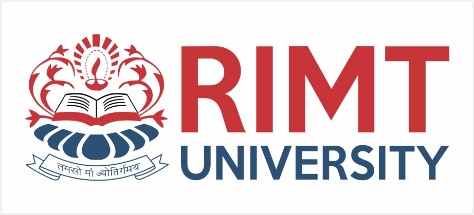 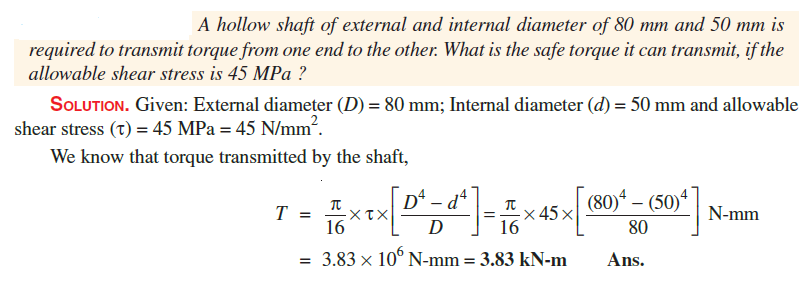 Department of Mechanical Engineering
education for life                                          www.rimt.ac.in
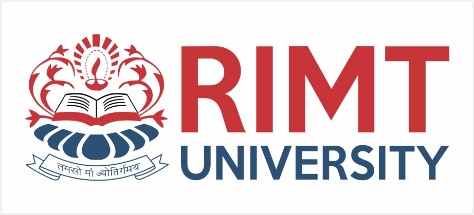 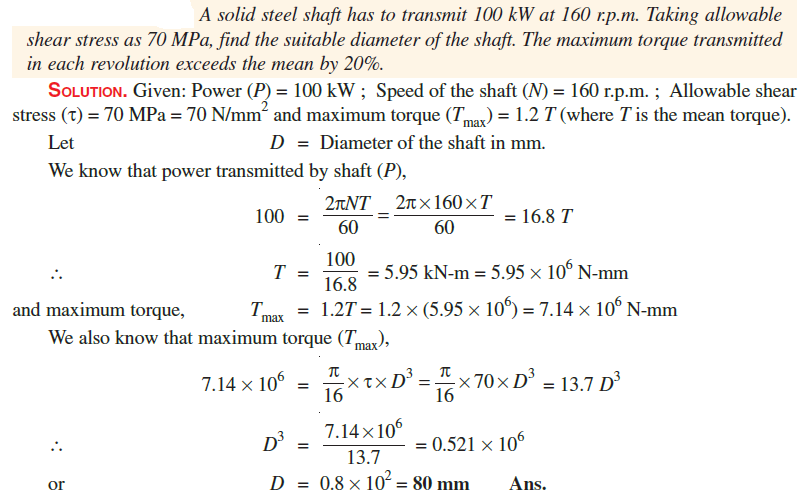 Department of Mechanical Engineering
education for life                                          www.rimt.ac.in
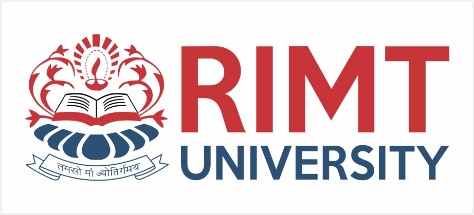 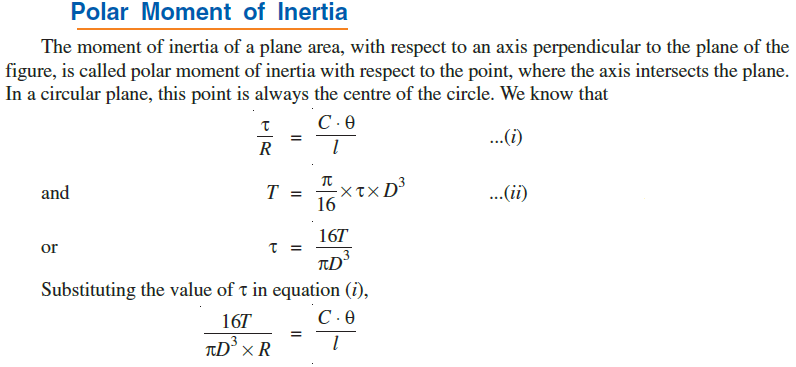 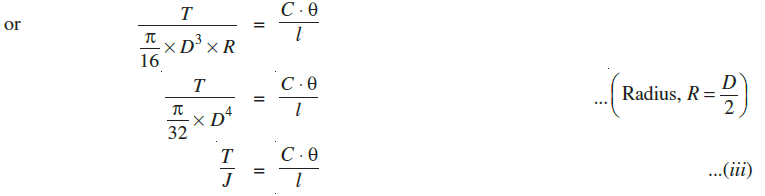 Department of Mechanical Engineering
education for life                                          www.rimt.ac.in
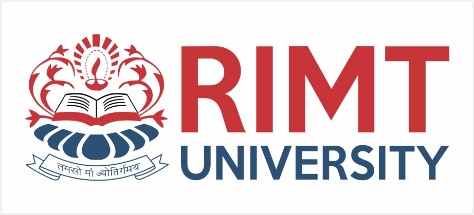 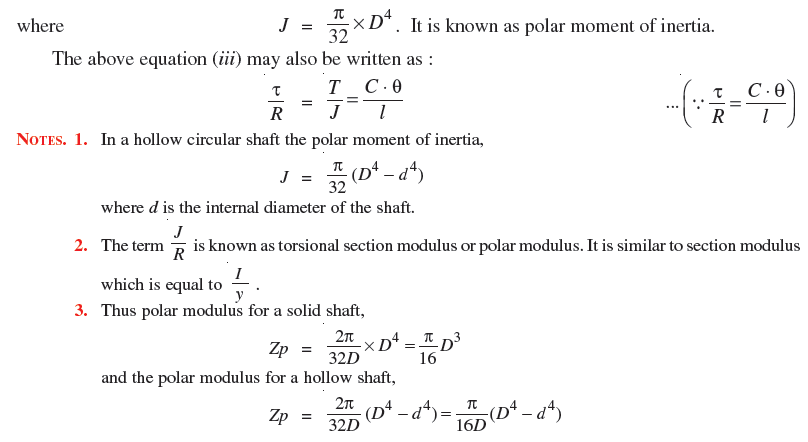 Department of Mechanical Engineering
education for life                                          www.rimt.ac.in
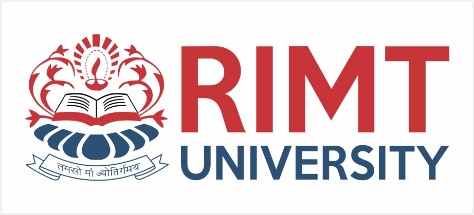 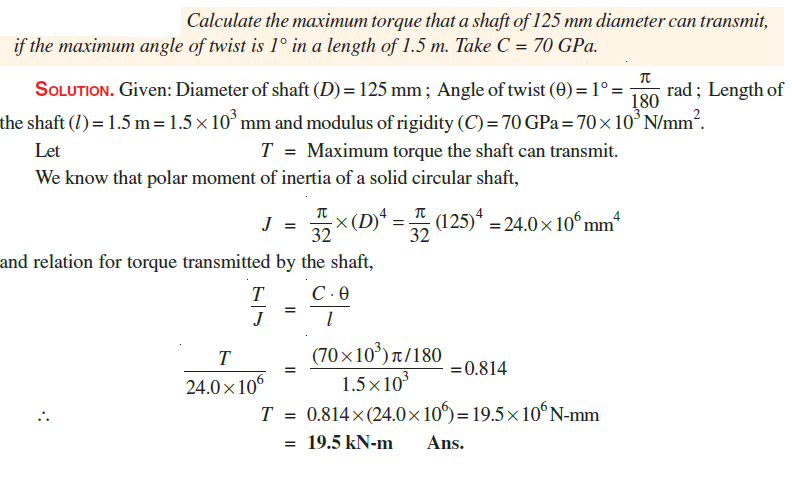 Department of Mechanical Engineering
education for life                                          www.rimt.ac.in
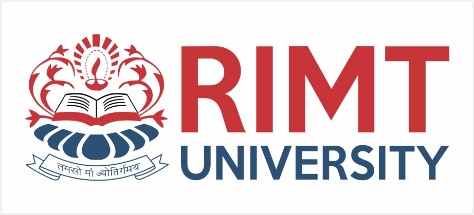 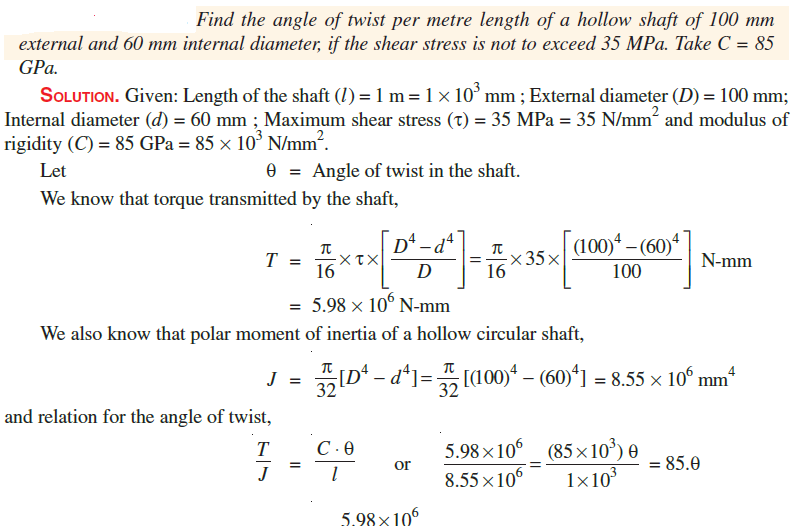 Department of Mechanical Engineering
education for life                                          www.rimt.ac.in
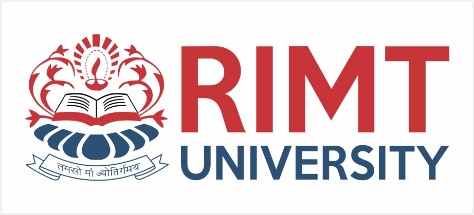 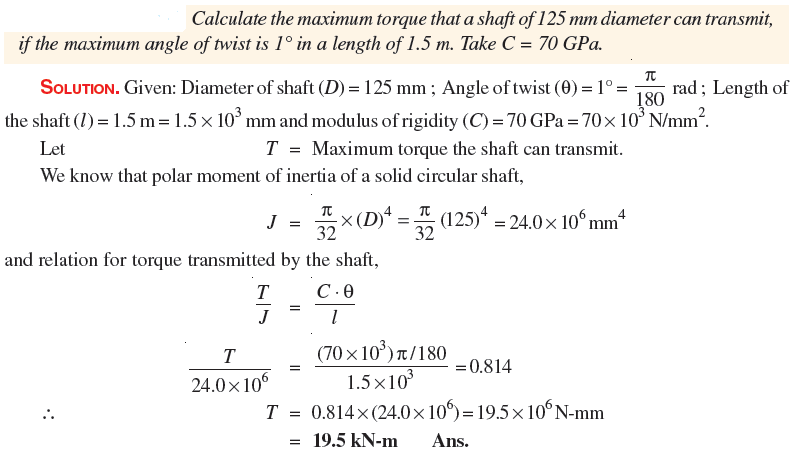 Department of Mechanical Engineering
education for life                                          www.rimt.ac.in
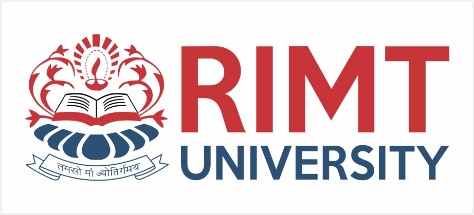 Department of Mechanical Engineering
education for life                                          www.rimt.ac.in
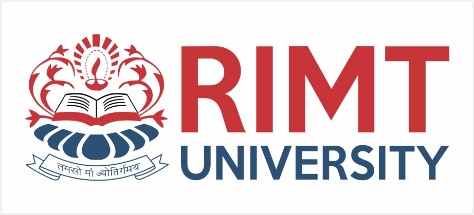 Department of Mechanical Engineering
education for life                                          www.rimt.ac.in
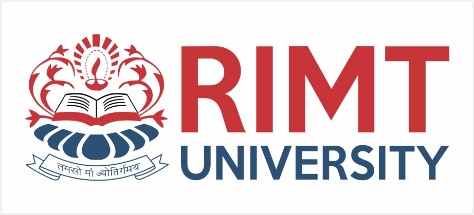 Department of Mechanical Engineering
education for life                                          www.rimt.ac.in